Artificial Intelligence & LAW
Legal informatics
History of legislation
Systematic perspecitve
Reorganisation due to the inconsistency of legal sources
3000 BC - ancient Egyptian law was formed as a civil code
basis: concept of Ma’at - meaning “Justice” or” truth” but more generally cosmic or earthly order
Between 1792–1750 BC- the first written code ”The code of Hammurabi“. 
 6-th century AD: romans introduced Corpus Juris Civilis 
Division of laws into several groups: acts, plebeian statutes, senate resolutions etc
Reorganisation due to the inconsistency of legal sources :
Gaius AD 161- introductory textbook of legal institutions in four books „Institutes of Gaius“
Three partite division:
the law of person, 
law of things 
law of action (civil procedure)
291 until 528 AD – different collections legal acts:  “Codex Gregorianus“, „Codex Hermogenianus“, „Codex Theodosianus“, „Codex Justinianus“
Reorganisation due to the inconsistency of legal sources :
1140 AD – emerge of the largest and best organized compendium of church law ever made “Decretum Gratiani“
Between 1220 and 1250 – attempts to interpret the text so that no contradictions remained
Notes- glosses
system of references – allegationes
grouping together the texts in favour of and against a certain argument or rule
interpreting some texts as the rule and others as the exceptions to it by means of distinctions
ordines iudiciarii- attempt to collect together all the relevant provisions on procedure in general and on specific actions, and provided instructions on how to produce a writ.
Reorganisation due to the inconsistency of legal sources :
around 1120 –introduction of scholastic method by Abélard, „Sic et non“ 
formal logic applied to an authoritative text to handle the text as a logical unit
Texts were collected together based on their similarity (similia) or controversy (contraria)
around 1150–1230 – introduction of hierarchy of sources of law
civil lawyer Azo in „Summa“ put some sources of law into higher level than others.
1235 and further- advancements in systematisation
new genre called repetitio by school of Orlèans
a separate lecture of especially difficult texts.
Reorganisation due to the inconsistency of legal sources
Canon law -contributed to the systematic buildup through adding a ordines iudiciarii – systematic overview of the law of procedure
1814 - Professor Anton Friedrich Justus Thibaut of Heidelberg, proposed a general civil law codification
1900- publishing of theGerman codification, the „Bürgerliches Gesetzbuch“
Legtislation and ICT
Primacy of legislation is coming to end!
We are moving from the age of legislation to the 
age of administration (by specialized technical bodies), or
jurisdiction (creation of law by judges, supported by jurists), or
custom (as emerging especially from economic relations, contracts and decisions by private arbiters), or even
computer code (enabling or constraining actions in virtual environments
Legal Informatics and Management of Legislative Documents, Global Centre for ICT in Parliament Working Paper No. 2
Reasons?
Legislative authorities are national; economic and social networks are global;
Legislation is slow; current problems require quick solutions;
Elective assemblies are political bodies; complex problems require technical, economical and legal competences;
Legislation is static; accelerated economical and technical progress requires continuous adjustments.
The values which a good legislationshould implement:
Means-end rationality. 
Discursive rationality. 
Responsiveness to citizens need and preferences.
Progress (ability to change). 
Legal certainty. 
Citizens’ rights.
[Speaker Notes: * Legislation should provide regulations that are likely to solve effectively the problems they address, according to the best available knowledge.
Legislation should emerge out of a debate as open as possible, where all interests at stake are considered, the relevant pros and cons are evaluated, and the possible alternative are taken into account.
* Legislation should reflect the views of citizens, focused on the common good.
* Legislation should be able to adapt to social change, adapting the legal framework to new needs, and, in particular, to introduce comprehensive reforms to accept other sources of law (such as custom or case-law) since it is structurally unable to do. 
Legislation should contribute to the certainty of the law, providing normative information which gives effective guidance to citizens and legal decision makers. By providing a common focus it should keep in line with their expectations and prevent the exercise of arbitrary power.
Legislation should enable citizens to have a clear idea of what their rights are, so that they may be able to make justified complaints when these rights are violated.]
ICT to support these values
Means-ends rationality. 
ICT tools for 
anticipating the impact of 
new laws on the legal system, 
on administration,
on society 
for monitoring and evaluating impacts of an existing law.
Discursive rationality. 
ICT to promote 
critical debate around legislation, 
providing communication tools for promoting the informed debate
facilitating the preparation of legislative proposals, 
offering citizens new ways to participate in the legislative process.
ICT to support these values
Responsiveness to citizens’ need and preference. 
ICT can 
facilitate the contact between citizens and their representatives, 
provide citizens 
with new ways to express their views
with feedback about the choices of their representatives.
Legal certainty. 
ICT can 
enable citizens to anticipate legislation’s impact on them, 
provide access to laws and cases, 
facilitate the drafting of more understandable regulations 
maintenance of the legal systems understandability as much as possible.
ICT to support these values
Citizens’ rights. 
ICT can 
contribute to ensure that laws protect citizens’ rights by
making more accessible knowledge about rules and remedies 
ensuring publicity of information about officers’ behaviour.
ICT dual role
Problem creator
ICT are the infrastructure of globalization (reach)
ICT are the engine of economical and social development (speed)
ICT are the enzyme of complexity
Problem solver
ICT can provide an infrastructure to enable legislative coordination to address global issues; (networks)
ICT  can support dynamic drafting (content support)
ICT can help legislators in modeling laws according to social complexities (complexity handling)
Legal Informatics
A legislative information system
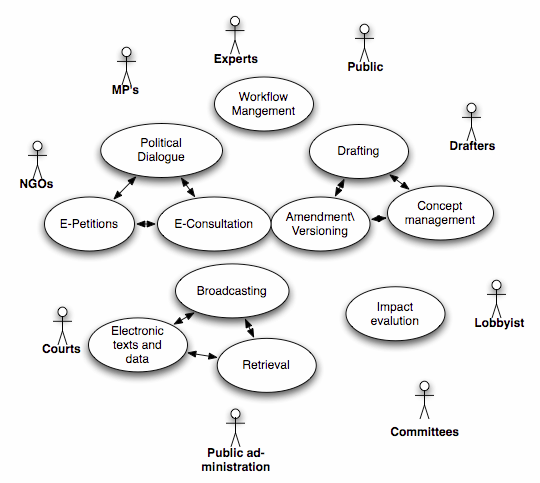 The trends
the Internet has already become 
the principal source of legal cognition for citizens, 
it is rapidly becoming the main source of information also for lawyers, 
the previously existing legal sources are moving into the Internet, 
new sources of legal information are emerging.
a legal web is emerging as a distinct subset of the broader worldwide Web.
The trends
A global society can be matched by a network of networks of democratic legislative authorities, using a distributed shared set of documents and information. 
Sharing information not only enables each one to learn from the experience of the other so that best practices can spread, it may also induce national legislators to take into account the needs of others countries, so that they move beyond a narrow view of national interests and frame legal provisions in the light of all concerned interests, also outside national borders
Legal informatics
Legal informatics is the discipline which deals with 
the use of ICT to process legal information to support legal activities:
the creation of the law
the cognition of the law
 the application of the law.
Legal informatcis domain
Has been expanding from:
mathematics calculations, 
data management, 
office automation, 
telecommunications 
global knowledge infrastructure
History
1960’s - the first databases of legal documents
1970’s growth of informatics within the public administration: 
large databases where constructed with various administrative data
1980’s – introduction of the personal computer, 
enabled the decentralized use of information technology by individual users.
computers entered most legal and administrative offices accompanied by appropirate applications
History
1990’s -creation of computerized information systems for supporting the activities
the integration of the so far separate applications
automation as an integrated enterprise
provision of new tools:
occasion for reengineering processes
occasion for rationalizing workflows
occasion to adopt advanced techniques for managing legal information
History
End of the 1990s and the beginning of the 2000s
 legal informatics impact on management and integration of processes of law. 
expanded its scope to the 
communications between legal organizations 
their public,
namely citizens, 
economic units, 
their consultants (lawyers, accountants, etc.). 
In this way a significant aspect and an important resource of e-government
Main sectors of e-government:
e-administration
improving of government processes 
improving of the internal workings of the public sector with new ICT-executed information processes;
e-services
improved delivery of public services to citizens 
e-democracy
greater and more active citizen participation and involvement enabled by ICT in the decision-making processes;
Legislative informatics
Functions
Providing information to all actors involved in the legislative process:
legislators, 
citizens, 
experts, 
political parties, 
associations, 
organizations, 
lobbies, 
etc.
Functions
Enabling cooperation among such actors, 
so that each one can contribute to the process, according to his or her role
Ensuring efficiency, transparency, and control
Enabling access to the outcomes 
of each phase of the legislative process,
contributions to the next phase (managing the workflow);
Functions
Ensuring the quality of the legislative outputs;
Ensuring knowledge of the 
produced law texts
preliminary documents.
Achievements so far in general
legislation is now available in electronic format (in many countries),
it can be accessible online (in many countries),
the version in force can be automatically constructed (in some advanced approaches),
retrieval is facilitated 
by metadata and thesauri 
or ontologies (in some advanced approaches),
legislation 
produced by different bodies 
stored in different databases 
is retrieved
through a single Internet-based interface (in some advanced approaches).
Achievements in management of the legislative process
All information concerning a new bill can be preserved and updated during the process (in many countries)
The legislative process is monitored and supported by workflow facilities (to some extent, in many countries)
Amendments are updated, so that accurate information is provided on the state of the text as the procedure goes on (in some advanced approaches)
Achievements in communication and information support
IT supports interaction between legislators and other actors: 
between individual MPs and their constituency through 
e-petition, 
e-consultation, 
Relevant information is offered 
before any legislative choice
Achievements in the construction ofcomputable models of legislative knowledge
Computer models are built of legislative concepts 
Consistency and completeness of legislation are checked 
Legislative impacts are being modelled 
Knowledge-based systems for the IT-supported application legislation are being developed
Achievements in the area of legislative standards
Standards are available for the structure of law texts (in Europe, Africa and other countries)
Standards are available for references and modifications (in some advanced approaches)
Standards are being developed for preliminary materials produced along the legislative process (in some advanced approaches)
Standard-compliant software is being developed (in many countries)
Achievements in using shared standard
improving the quality and accessibility of legal information in different legal systems;
promoting the interoperability among applications and information systems managing legal information;
providing high quality integrated services for both policy makers and citizens.